Addressing Universal Design
Beyond Standard 8
Dr. Betsy Stringam, New Mexico State University
Disclaimers
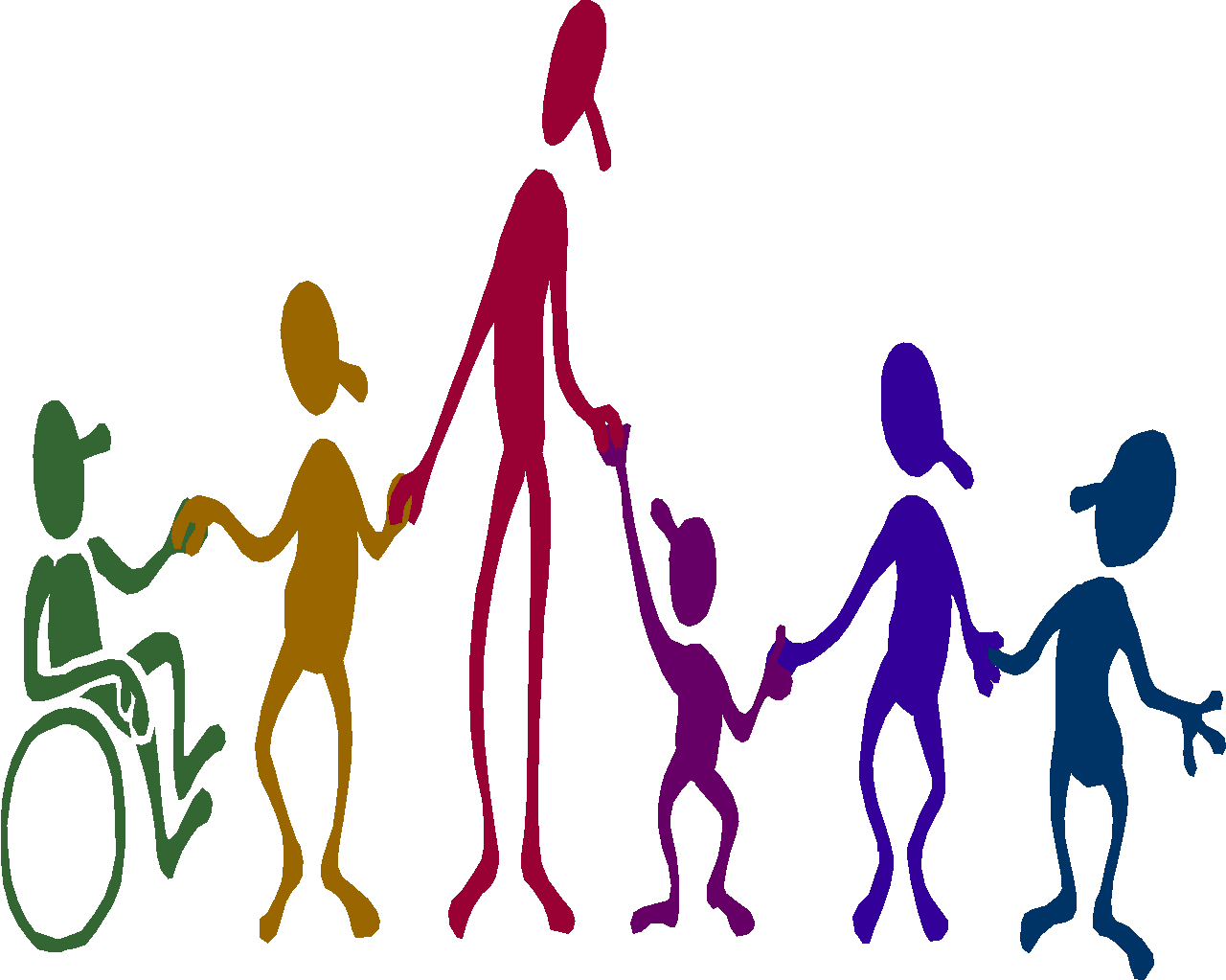 Disclaimers
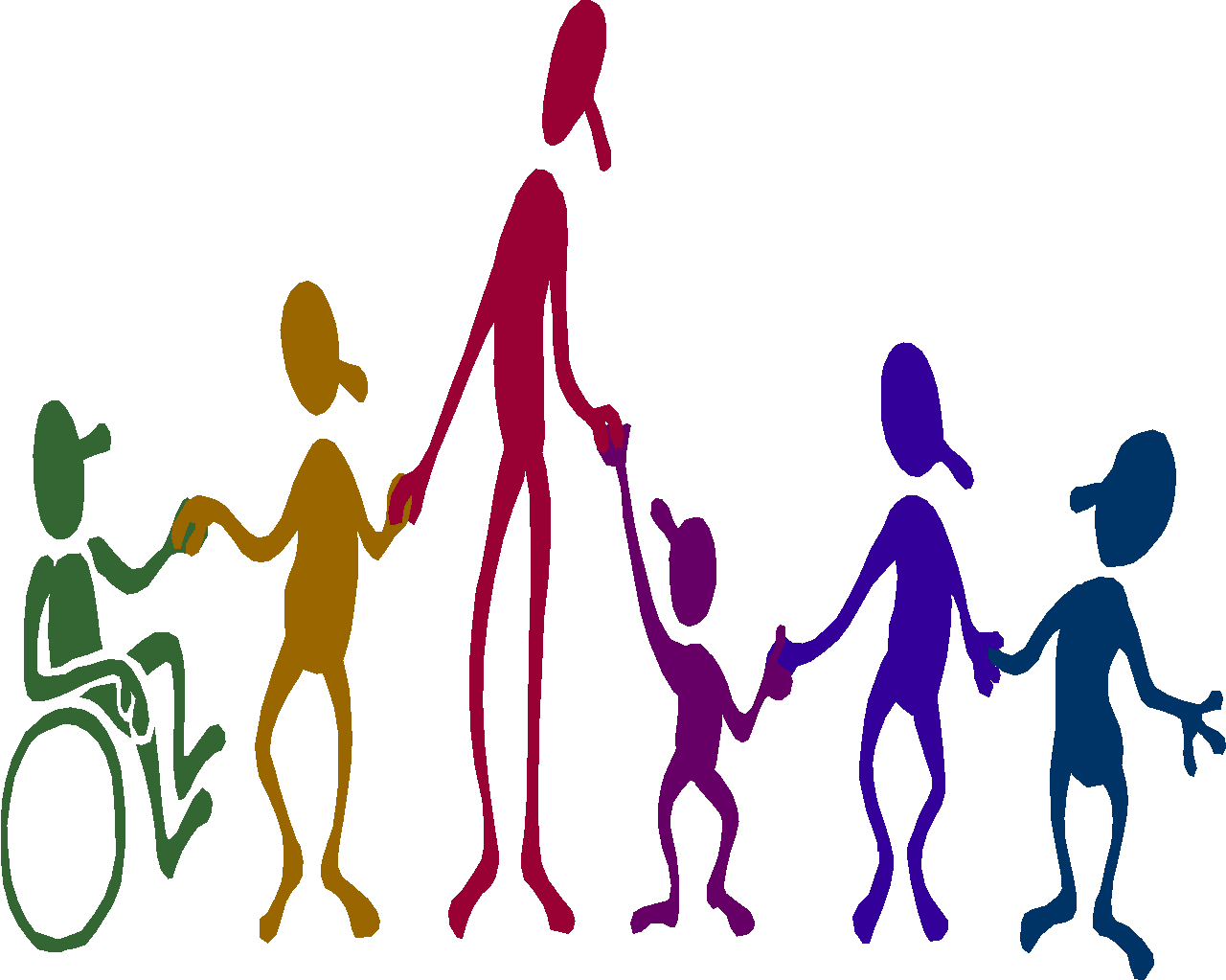 QM Poster Child
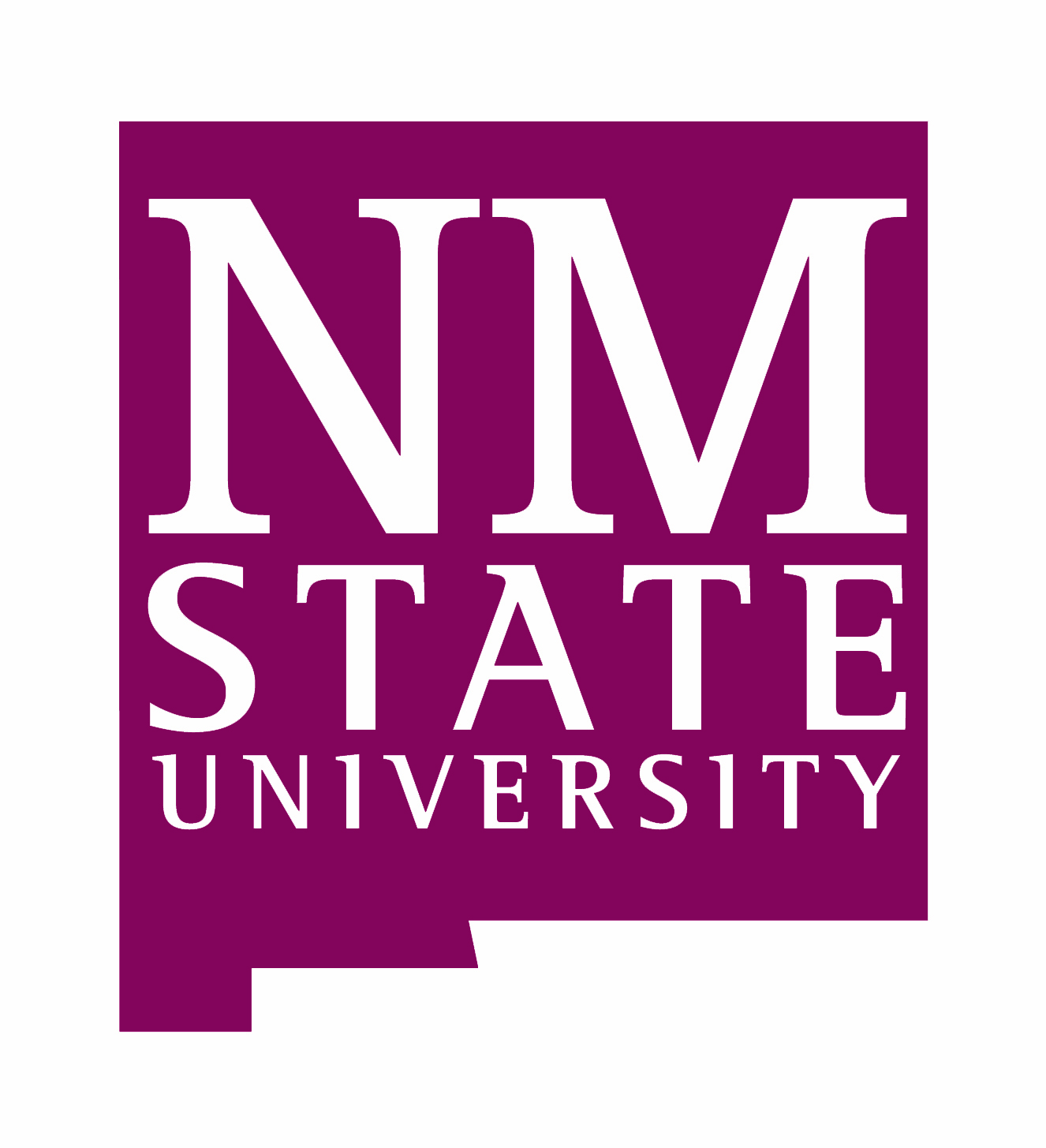 EDLT-579-M70-UNIVERSAL DESIGN ONLINE
Dr. Sharon Lalla!
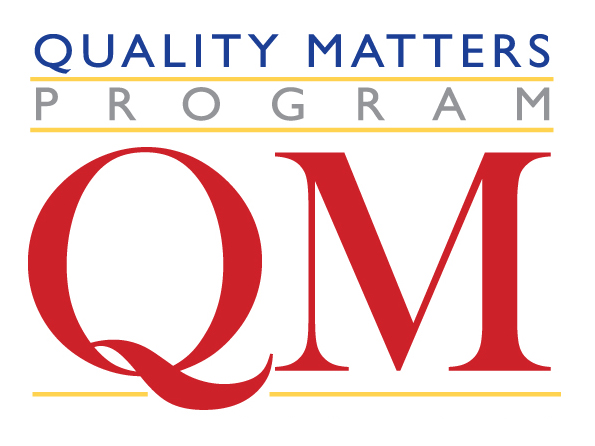 General Standard 8: The course design reflects a commitment to accessibility and usability for all students.
The course design reflects a commitment to accessibility, so that all learners can access course content and activities, and to usability so that all learners can easily navigate and interact with course components
Vision impairment.
About 1 in 1,000 are considered visually impaired or blind.  Estimates at correctiveness reduce that number significantly.
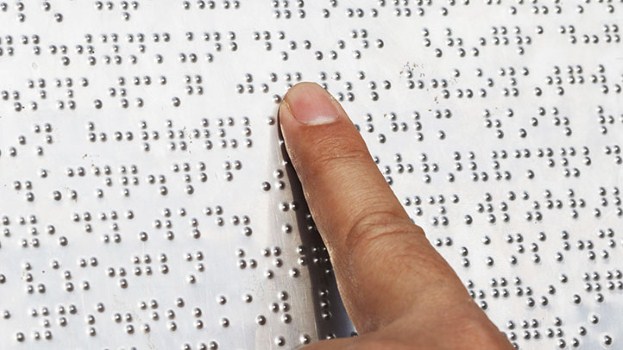 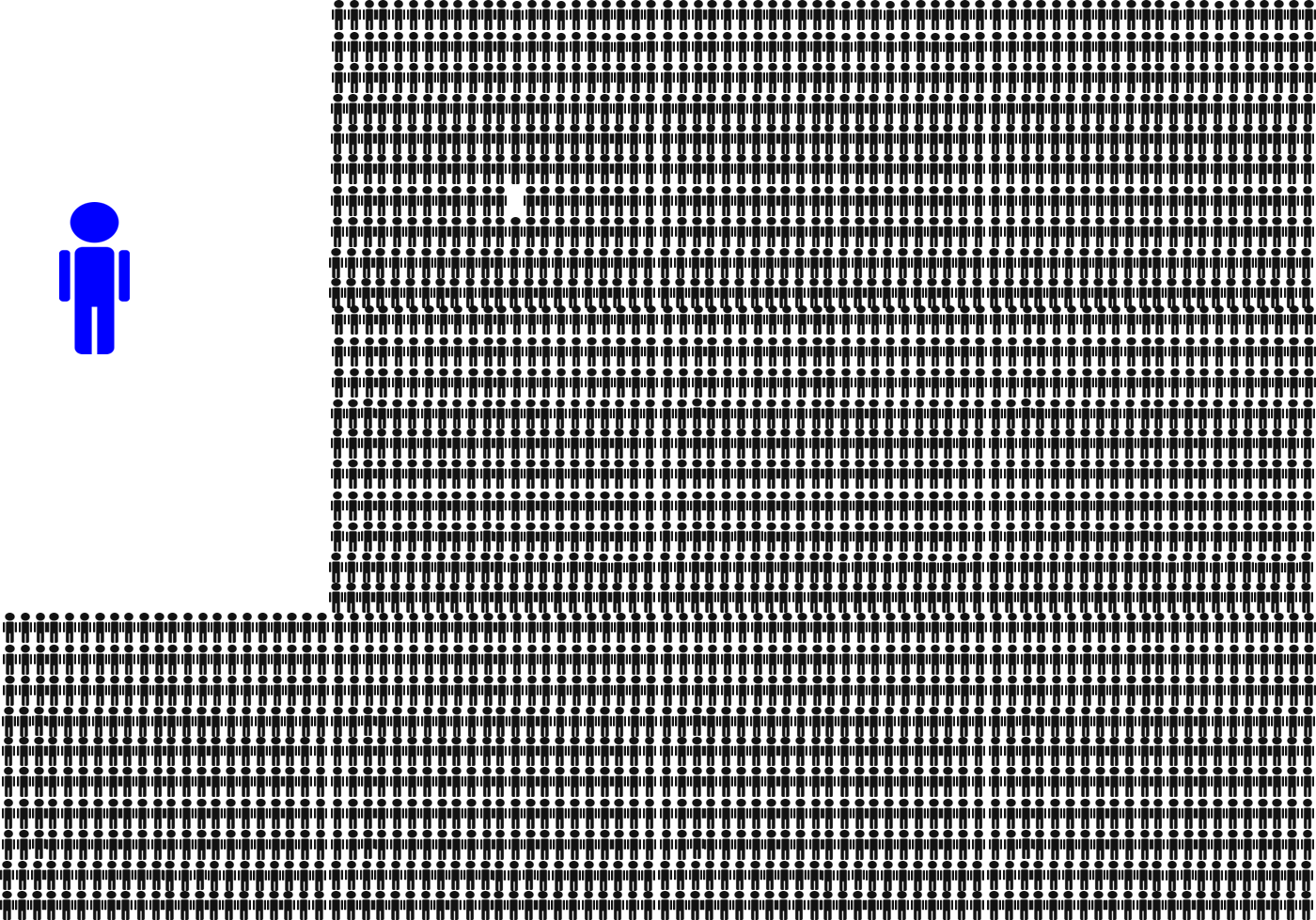 Impairing hearing loss
1.2 in a thousand
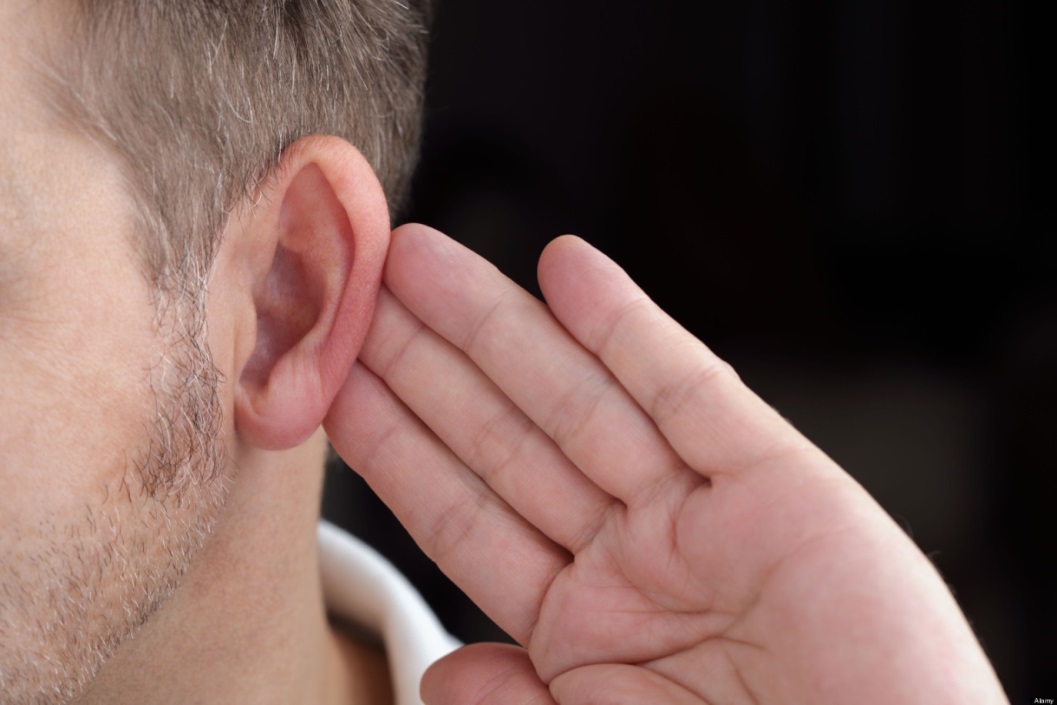 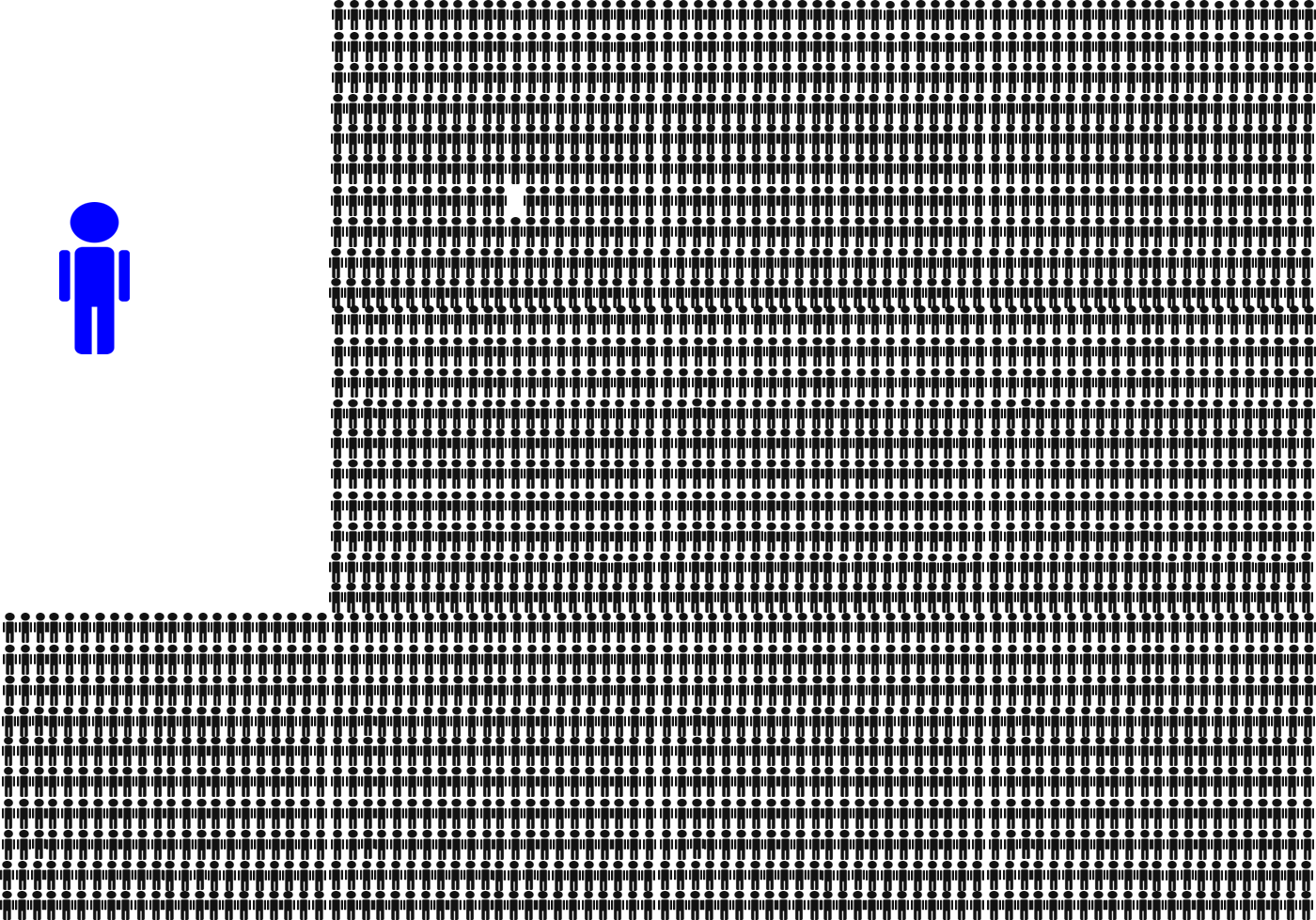 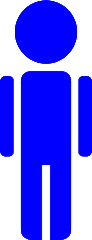 Developmental Disabilities
About 1 in 6 children in the United States had a developmental disability in 2006-2008, ranging from mild disabilities such as speech and language impairments to serious developmental disabilities, such as intellectual disabilities, cerebral palsy, and autism. 

Centers for Disease Control and Prevention, 2013
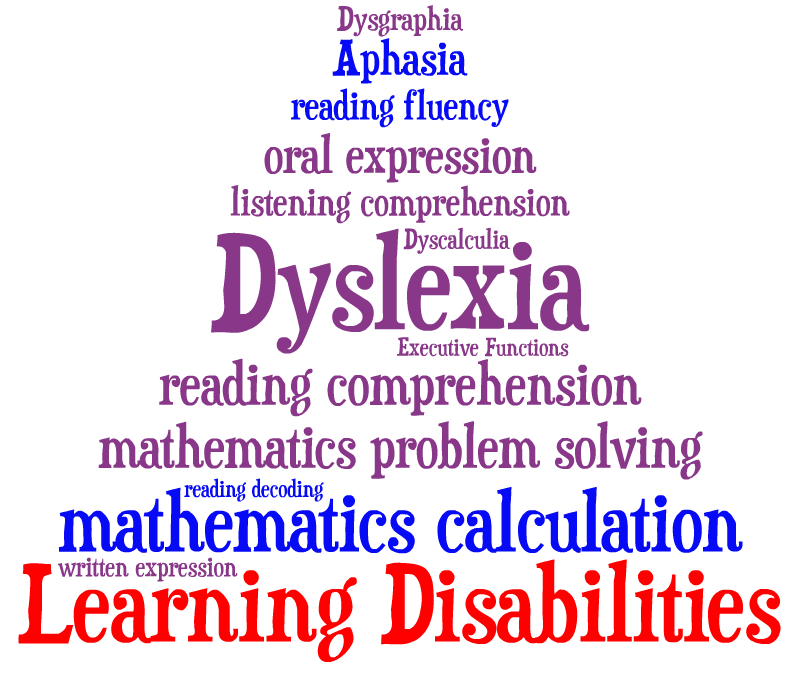 Increasing number of students with a disability are college bound.
Estimates are that anywhere from 1 in 10 to 1 in 5 have some learning disability.
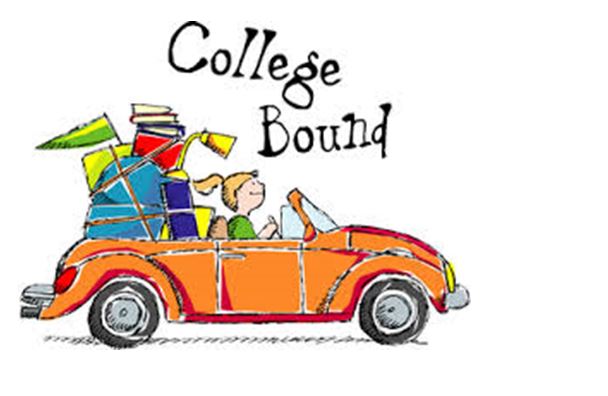 Biggest increase is “hidden disabilities” (Wolf, 2001).
Less visible, not readily apparent to the observer.
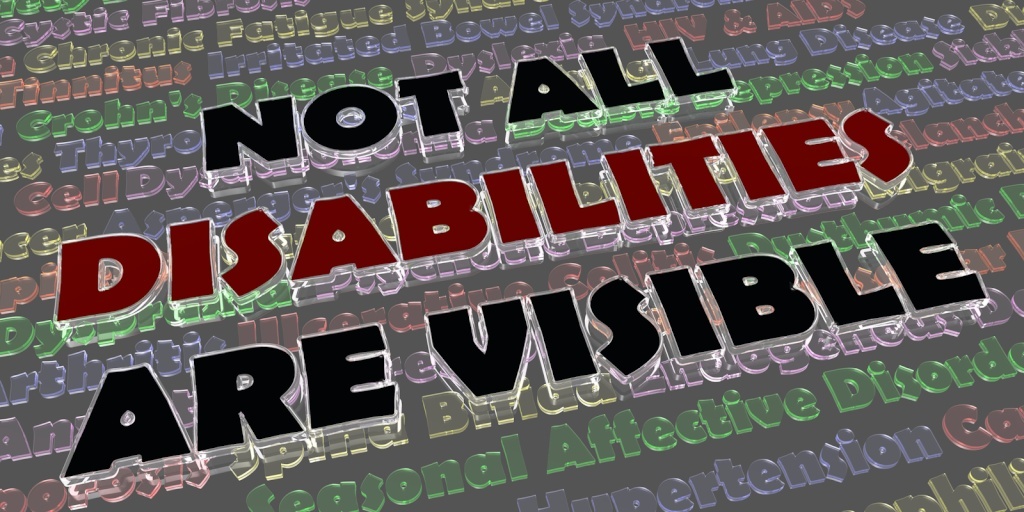 Retention and graduation rates for students with disabilities are lower (Wolf, 2001).  
Students with disabilities are more likely to drop out of college (Wolf, 2001).
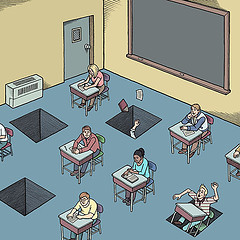 Students may have more than one learning difference.  Often physical, psychological and or learning disabilities overlap (Wolf, 2001).
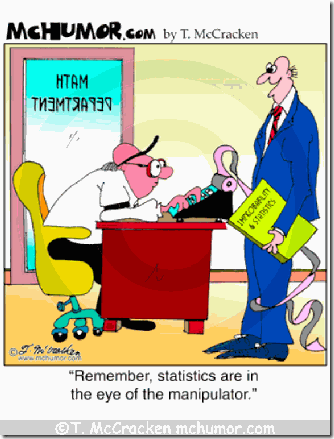 Universal Design
Universal Design for Education
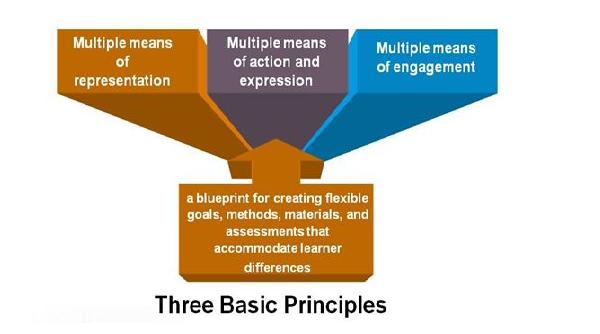 Universal Design for Learning is an educational approach with three primary principles:
Example: Non Verbal Learning Disorders
Non Verbal Learning Disorders
About 1 in 68 children has been identified with autism spectrum disorder (ASD) according to estimates from CDC's Autism and Developmental Disabilities Monitoring (ADDM) Network

Centers for Disease Control and Prevention, 2013
National Autism Society reports
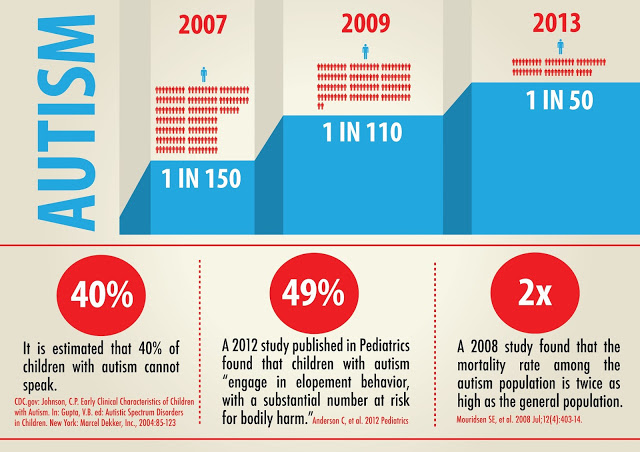 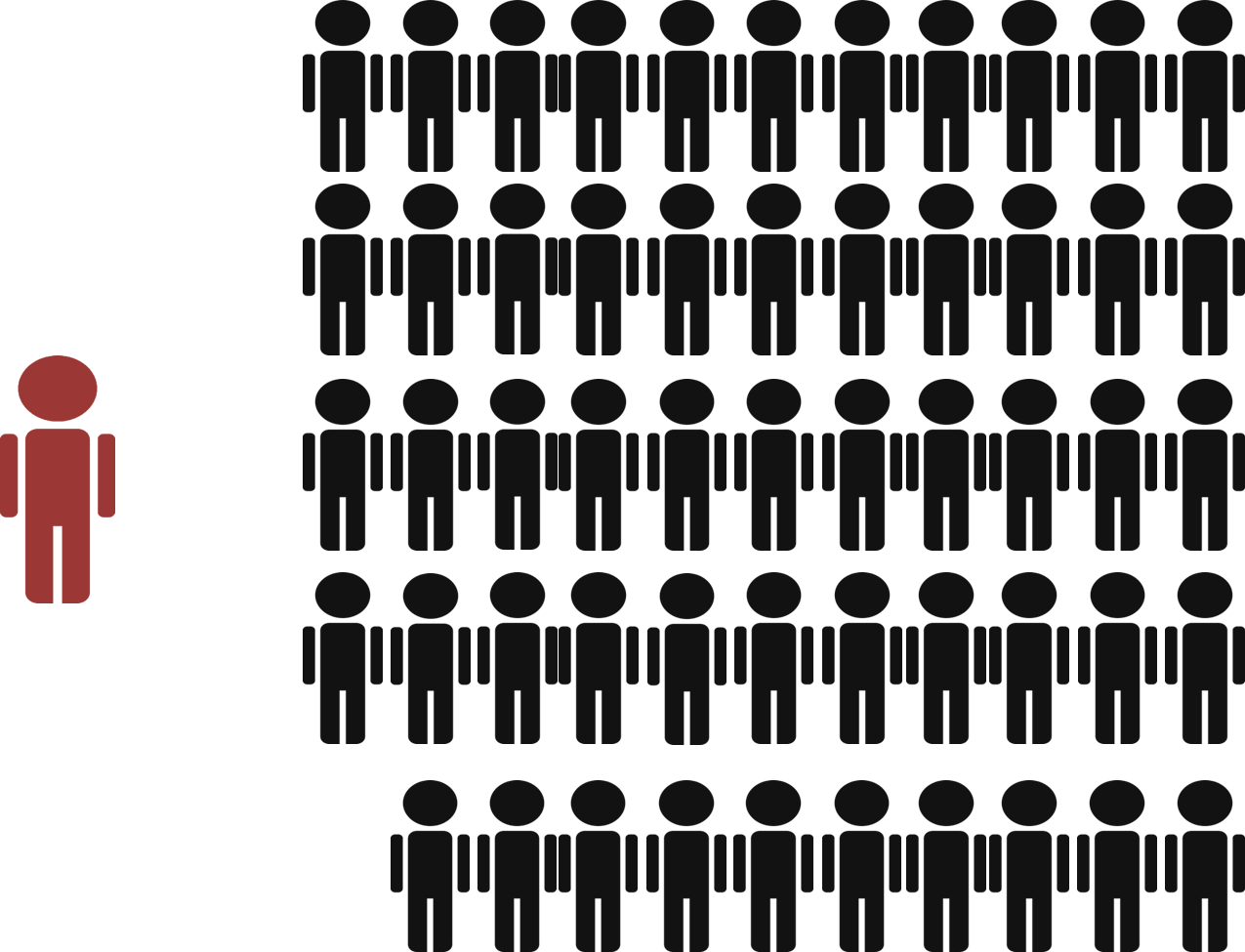 Remember
Not all NVLD are alike
Unique 
Profile
Personalities
Experience
Learning Styles
No single approach works best for all!
Which standards meet these needs?
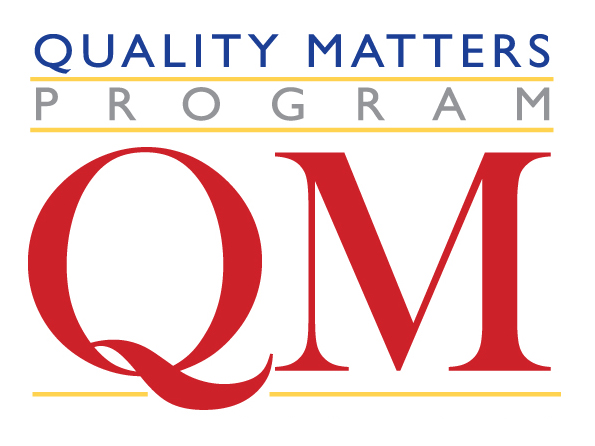 Handout/Group Work
General Standard 1: The overall design of the course is made clear to the student at the beginning of the course.
The course introduction sets the tone for the course, lets students know what to expect, and provides guidance to ensure they get off to a good start.
STANDARD 1.1 Instructions make clear how to get started and where to find various course components.
STANDARD 1.3 Etiquette expectations (sometimes called “netiquette”) for online discussions, email, and other forms of communication are stated clearly.
STANDARD 1.8 Learners are asked to introduce themselves to the class
General Standard 3: Assessments are integral to the learning process and are designed to evaluate learner progress in achieving the states learning objectives or mastering the competencies.
Assessment is implemented in a manner that corresponds to the course learning objectives or competencies and not only allows the instructor a broad perspective on the learners’ mastery of the content, but also allows the learners to track their learning progress throughout the course.
STANDARD 3.2 The course grading policy is stated clearly.
STANDARD 3.3 Specific and descriptive criteria are provided for the evaluation of learners’ work and participation and are tied to the course grading policy.
STANDARD 3.4 The assessment instruments selected are sequenced, varied, and appropriate to the learner work being assessed.
STANDARD 3.5 The course provides learners with multiple opportunities to track their learning progress.
STANDARD 4.5 A variety of instructional materials is used in the course.
STANDARD 5.2 Learning activities provide opportunities for interaction that support active learning.
STANDARD 5.4 The requirements for student interaction are clearly articulated.
not being sure of how to join a group or initiate social interaction
STANDARD 5.4 The requirements for student interaction are clearly articulated.
STANDARD 6.2 Course tools promote learner engagement and active learning.
General Standard 7: The course facilitates learner access to institutional support services essential to learner success.
It is important to ensure online learners know they have access to and are encourages to use the services that support learners at the institution.  In the learner support standard, four different kinds of support services are addressed: technical support, accessibility support, academic services support, and student services support.
STANDARD 7.1 The course instructions articulate or link to a clear description of the technical support offered and how to obtain it.
STANDARD 7.2 Course instructions articulate or link to the institution’s accessibility policies and services.
STANDARD 7.3 Course instructions articulate or link to an explanation of how the institution’s academic support services and resources can help learners succeed in the course and how learners can obtain them.
STANDARD 7.4  Course instructions articulate or link to an explanation of how the institution’s student services and resources can help learners succeed and how learners can obtain them.
References
Adreon, D. & Durocher, J. (2007). Evaluating the college transition needs of individuals with high-functioning autism spectrum disorder. Intervention in School and Clinic, 42(5), 271-279.
Autism Spectrum Disorder (2013).  Centers for Disease Control and Prevention.  Accessed 9 April 2014 at: http://www.cdc.gov/ncbddd/autism/data.html
Gobbo, K., & Shmulsky S. (2011). Classroom needs of Community College students with Asperger’s disorder and autism spectrum disorders. Community College Journal, 36(1), 40-46.
Horowitz, S. H. (2014). Learning Disabilities and Asperger’s Syndrome.  National Center for Learning Disabilities. Accessed 6 February 2014 at: http://www.ncld.org/types-learning-disabilities/adhd-related-issues/autism-spectrum-disorders/learning-disabilities-aspergers-syndrome?start=1
Kin, A., & Volkmar, F. (1995). Asperger’s Syndrome: guidelines for treatment and intervention. New Haven, Connecticut:  Yale Child Study Center. 
Lane, J. & Kelly, R. (2012). Autism and Asperger’s Syndrome in the Law Student – Making Accommodations in Academic Assessments. In: 47th Annual Conference (re) assessing Legal Education. 1st April – 3rd April 2012, Lady Margaret Hall, Oxford, UK.
National Institute on Deafness and  other Communication Disorders  (2014). Accessed 9 April 2014 at http://www.nidcd.nih.gov/health/statistics/Pages/quick.aspx
Strichter, J., O’Connor, K, Herzog, M, Lierheimer, K., & McGhee, S. (2012). Social Competence Intervention for Elementary Students with Aspergers Syndrom and High Functioning Autism. Journal of Autism and Developmental Disorders, 42, 354-366.
VanBergeijk, E., Klin, A., & Volkmar F. (2008). Supporting more able students on the Autism Spectrum: College and beyond.  Journal of Autism and Developmental Disorders, 38(7) 1359-1370.
Visual Impairment and Blindness (2014). World Health Organization. Accessed 9 April 2014 at: http://www.who.int/mediacentre/factsheets/fs282/en/
Wenzel C. & Rowley, L. (2010). Teaching social skills and academic strategies to college students with Asperger’s syndrome. Teaching Exceptional Children, 42(5), 44-50.
Wolf, L. (2001) College students with ADHD and other hidden disabilities. Annals of the New York Academy of Sciences. 931(1), 385-395.